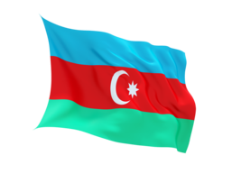 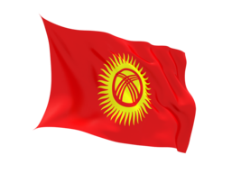 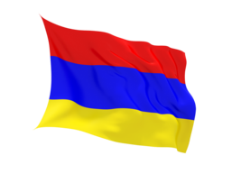 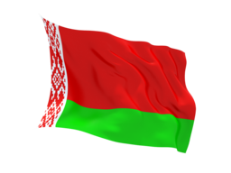 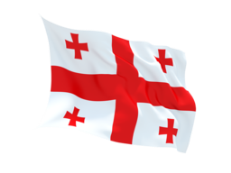 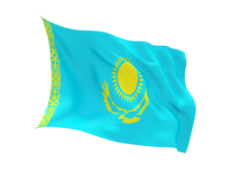 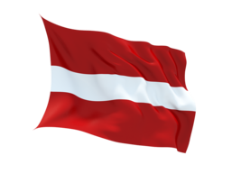 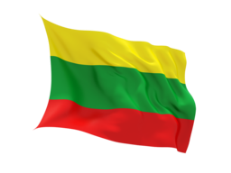 Деятельность ВЦО ЛЖВ по расширению и обеспечению устойчивого доступа к АРТ в странах Восточной Европы и Центральной Азии
ВЦО ЛЖВ

«ВИЧ в Европе и соседних странах»
25-27 июля 2013, Клайпеда, Литва
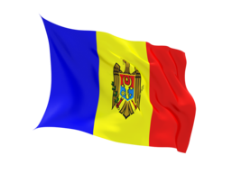 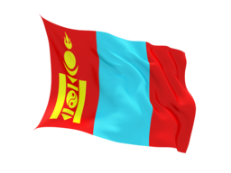 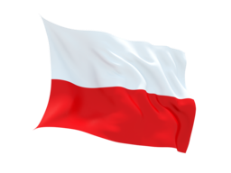 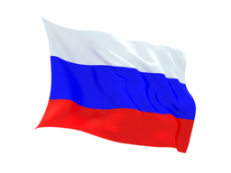 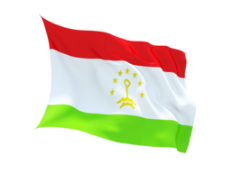 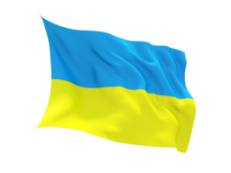 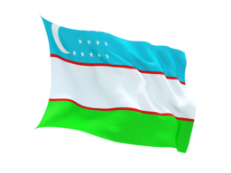 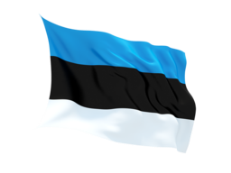 ВЦО ЛЖВ
Региональная сеть сетей людей, живущих с ВИЧ

Создано в 2005 году и официально зарегистрировано в октябре 2007 года 

Секретариат ВЦО ЛЖВ расположен в Киеве, Украина
Участники ВЦО ЛЖВ -организации ЛЖВ из 16 стран региона ВЕЦА
Азербайджан 
Армения
Беларусь 
Грузия
Казахстан
Киргизстан
Латвия
Литва
Молдова
Монголия
Польша
Россия
Таджикистан
Узбекистан
Украина 
Эстония
Миссия
Благодаря эффективному партнерству и активным адвокационным усилиям повышено влияние сообщества ЛЖВ на расширение доступа к своевременному, комплексному и качественному лечению, уходу и поддержке для взрослых и детей, живущих с ВИЧ, в странах ВЕЦА.
Стратегическая задача
К 2015 году национальные организации ЛЖВ реализуют программы адвокации доступа к комплексному и качественному лечению, уходу и поддержке для взрослых и детей, живущих с ВИЧ в странах ВЕЦА
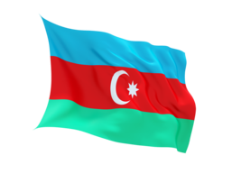 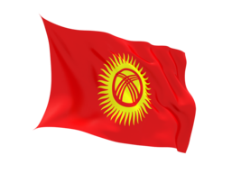 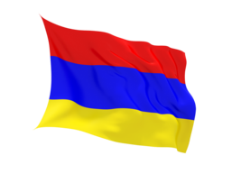 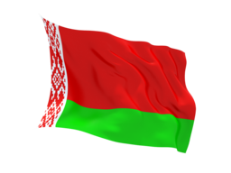 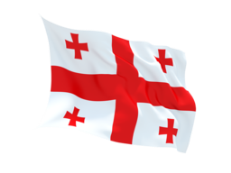 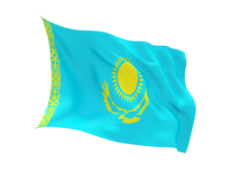 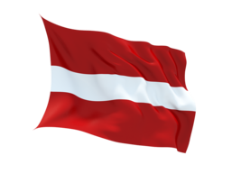 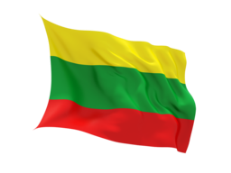 РЕГИОНАЛЬНАЯ СТРАТЕГИЯ 

 ПО ОБЕСПЕЧЕНИЮ УСТОЙЧИВОГО И ВСЕОБЩЕГО ДОСТУПА
 
К КАЧЕСТВЕННОМУ АРВ-ЛЕЧЕНИЮ ВИЧ-ИНФЕКЦИИ
 
В СТРАНАХ ВОСТОЧНОЙ ЕВРОПЫ И ЦЕНТРАЛЬНОЙ АЗИИ
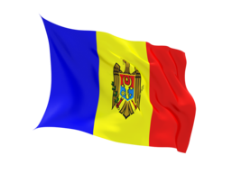 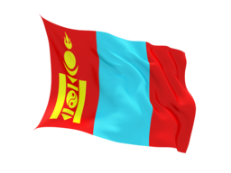 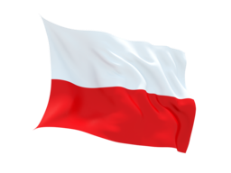 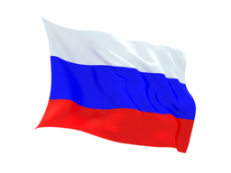 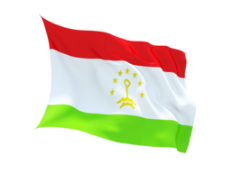 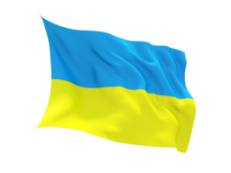 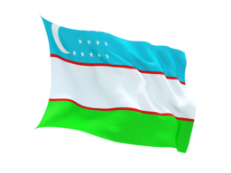 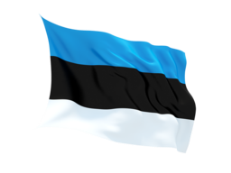 ПРЕДПОСЫЛКИ
Приверженность Правительства стран к своим конституционным обязанностям в контексте  ВИЧ/СПИД.
вызовы
Низкая приверженность правительства стран 

Зависимость от программ ГФ

Высокая стоимость АРВ препаратов (схемы второго и третьего ряда) 

Особенности системы обеспечения АРВ препаратами в рамках ГБ: беспрерывность, стоимость, качество

Потенциал ЛЖВ в области адвокации доступа к АРТ
Цель стратегии ВЦО ЛЖВ
К  2020 году в странах ВЕЦА, по инициативе сообщества ЛЖВ обеспечено 100% финансирование антиретровирусного лечения из государственного бюджета для всех ЛЖВ, кто в этом нуждается и его эффективное использование
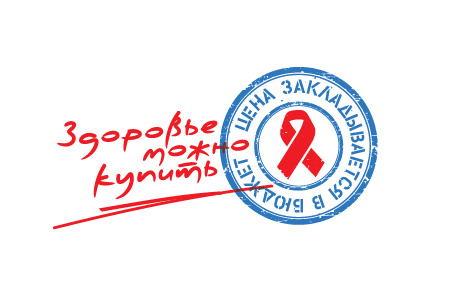 ПР 1: К 2015 году в регионе ВЕЦА АРВ-лечение в среднем финансируется не менее чем на 50% из государственного бюджета.
100% государственное финансирование АРВ лечения


его эффективное использование



по инициативе сообщества ЛЖВ
ПР 2: Государственное финансирование программ АРВ-лечения соответствует принципу «цена-качество».
ПР 3: Организации ЛЖВ способны проводить эффективные общественные компании.
мобилизация существующих 
финансовых и технических ресурсов 
для обеспечения доступа к АРТ 
за средства ГБ
инициирует обсуждение вопроса обеспечения доступа к АРТ среди всех ключевых партнеров и заинтересованных сторон
организации ЛЖВ – вдохновляющий фактор 
ЦЕЛЕВАЯ  
ГРУППА
ЦЕЛЕВАЯ ГРУППА:

I. Лица, принимающие решения на государственном уровне: Президент, Премьер-министр, члены Парламента, профильные министры, чиновники и администраторы здравоохранения.  
 
II. Целевая группа и потенциальные партнеры: международные организации и агентства, неправительственные национальные и региональные организации, пациентские организации, научное сообщество, юристы, общество.
ОСНОВНЫЕ 
МЕРОПРИЯТИЯ
ПР1: В регионе ВЕЦА АРВ лечение в среднем финансируется не менее чем на 50% из государственного бюджета
Участие представителей организаций ЛЖВ в разработке, мониторинге и оценке Национального плана по ВИЧ/СПИД, включая страновую заявку в Глобальный Фонд по борьбе с ВИЧ/СПИД, Тб 

Участие представителей организаций ЛЖВ во всех этапах бюджетного цикла

Мониторинг исполнения строки ГБ на ВИЧ/СПИД
ПР 2: Государственное финансирование программ АРВ лечения соответствует принципу «цена-качество».
Переговоры с представителями фармацевтических компаний  по вопросу их привлечения на рынок страны/региона

Изучение ситуации о возможности использования гибких механизмов ТРИПС, а так же возможности проведения совместных закупок для некоторых стран региона ВЕЦА

Приведение национальной законодательной и нормативной базы (закон о закупках, ИС и т.д.) для обеспечения устойчивого доступа к АРТ

Проведение мониторинга бесперебойного доступа к АРТ
ПР 3: Организации ЛЖВ способны проводить эффективные общественные кампании.
Разработка национальных планов общественных кампаний в странах ВЕЦА   

Проведение обучающих семинаров, встреч и консультаций для представителей организаций - участниц ВЦО ЛЖВ, обмен лучшими практиками

Проведение адвокационных мероприятий (акций, круглых столов, пресс-конференций и т.д.)

Участие ЛЖВ в международных встречах, конференциях и других международных мероприятиях по обеспечению доступа к АРТ.
Результаты
В 2012 году ВЦО инициировал официальный запуск Региональной адвокационной кампании под названием «Здоровье можно купить, цена закладывается в бюджет», направленной на увеличение госфинансирования  закупок высококачественных АРВ препаратов и их эффективного использования.
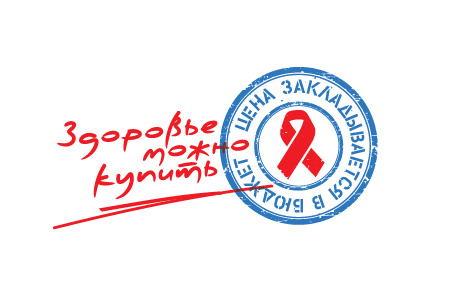 Результаты
Правительство Армении и Грузии  в ответ на запуск региональной адвакационной кампании сделали официальное заявление, о том, что после ухода ГФ, все ЛЖВ, нуждающиеся в АРВ лечении, продолжат его получать. Также  было официально гарантировано, что лечение ЛЖВ  в этих странах будет бесплатным.

В Армении организация ЛЖВ заручилась поддержкой Председателя постоянной комиссии по вопросам здравоохранения Парламента Армении, и нескольких депутатов в вопросе увеличения государственного финансирования на противодействие эпидемии ВИЧ.
По инициативе ЛЖВ Грузии и Армении начат процесс по изменению Закона о ВИЧ/СПИДе, - внесения пункта о гарантировании бесплатного лечения ЛЖВ. 

Было получено право на бесплатное размещение социальной рекламы в Белоруссии  с мессаджами региональной кампании; разработан дизайн социальной рекламы, а также расставлены билборды во всех больших городах Белоруссии.
Лига ЛЖВ в Молдове  была включена в рабочую группу при Минздраве по доработке руководящих принципов АРВ-терапии на соответствие международным стандартам, а также вовлечена в процесс разработки нового закона о госзакупках.
Результаты
Представители Всероссийского объединения ЛЖВ  принимали участие в разработке Стратегии лекарственного обеспечения населения Российской Федерации до 2025 года и внесли ряд поправок, которые защищают права пациентов живущих с ВИЧ: проведение обязательной медицинской экспертизы препаратов-генериков и гарантирование бесплатного лечения ВИЧ-инфекции. На данный момент Стратегия находится на согласовании в Минюсте и Минфине. Ожидается, что программа будет принята в июле 2013 года.


В рамках региональной адвокационной кампании, организация ЛЖВ в Азербайджане в тесном сотрудничестве с Национальным Центром СПИДа начала проводить мониторинг ситуации по регистрации АРВ препаратов.
Результаты
Проведено обучение лидеров организаций ЛЖВ в сферах Интеллектуальной собственности, и Государственного финансирования программ лечения ВИЧ инфекции

ВЦО провела правовую экспертизу законодательства Белоруссии, Грузии, Молдовы, а также Украины  об потенциальном использовании гибкостей ТРИПС. На основании разработанных рекомендаций были инициированы соответствующие адвакационные мероприятия.

Разработан инструмент по адвокатированию увеличения государственного бюджета на программы лечения ВИЧ инфекции
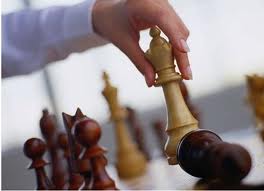 Спасибо!
www.ecuo.org